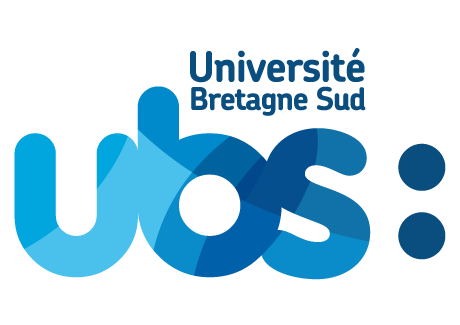 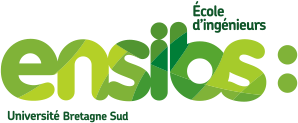 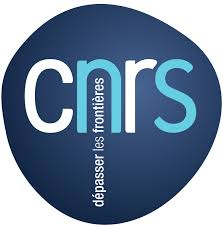 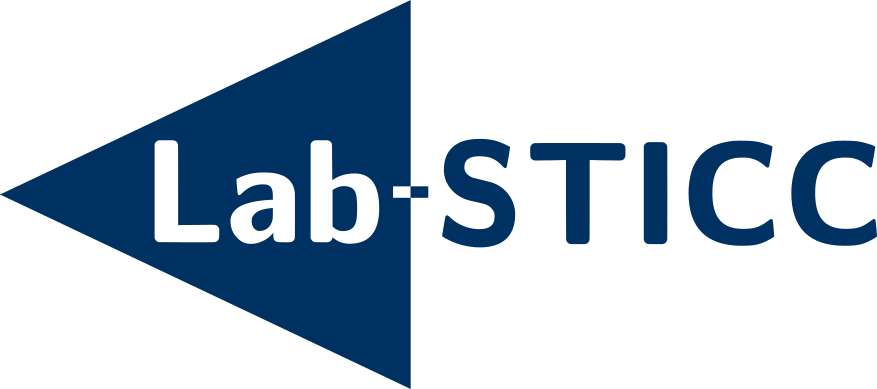 Introduction aux jumeaux numériques
Nathalie Julien

06/11/23
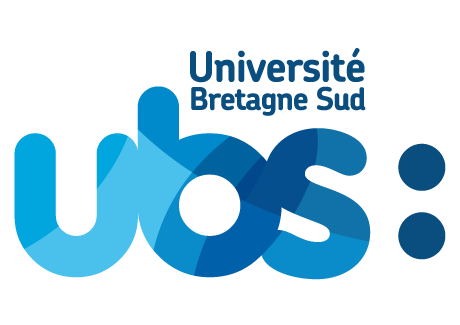 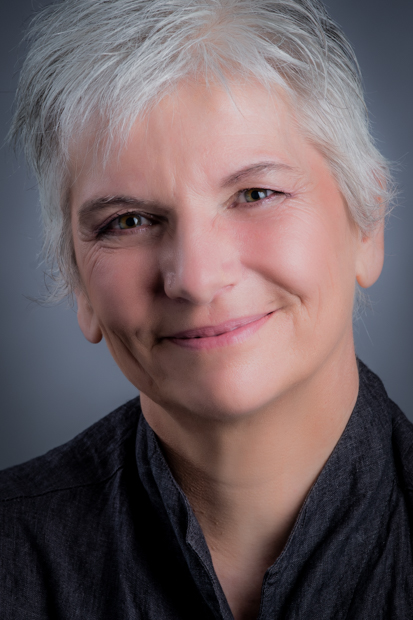 Nathalie Julien
Professeure des universités
nathalie.julien@univ-ubs.fr
Industrie du futur – Jumeau numérique
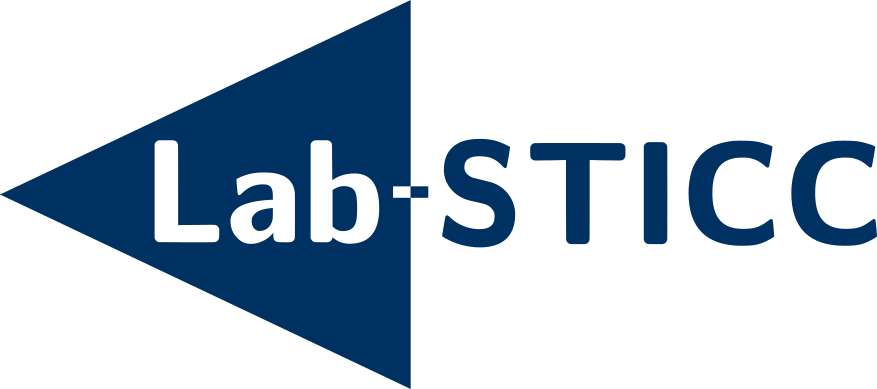 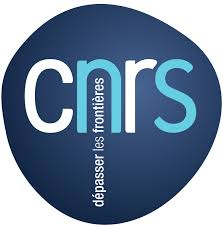 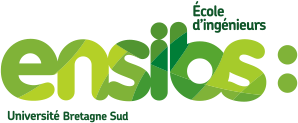 Des capteurs à la connaissance : 
Communiquer et décider
LES ORIGINES
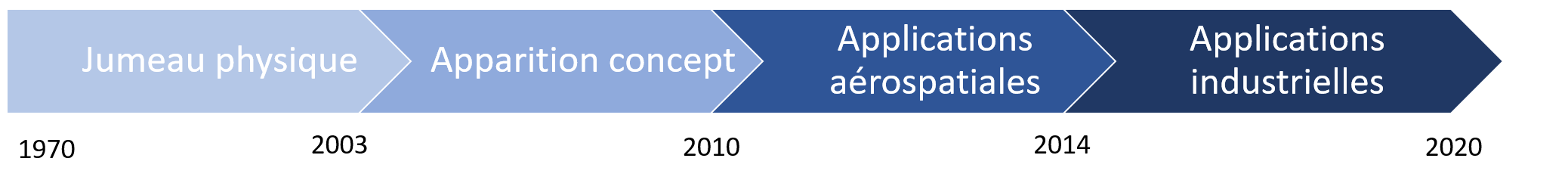 Digital Twin
Dr Mickaël Grieves
PLM
NASA - US Air Force
Technologie clé
Modèle virtuel dynamique
Gartner 10 technos clés
3
UN BUZZWORD ?
Concept récent mal défini, en forte émergence
+ 50 définitions différentes
Une grande variété d’objets, d’usages et d’applications
Pas de standardisation
Très peu de réalisations
Souvent limité à un domaine
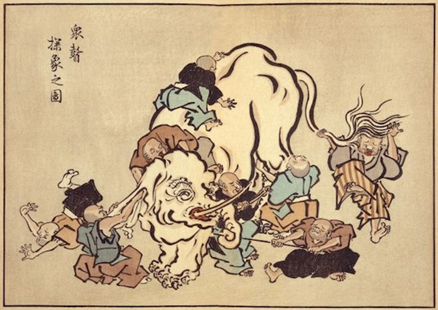 VRAI OU FAUX JUMEAU ?
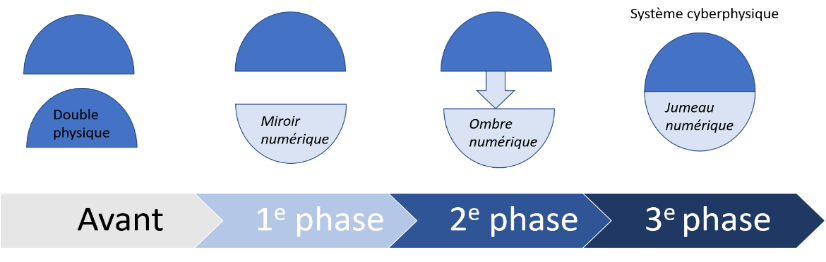 Modèle vivant
Modèle virtuel
Modèle + activité
5
Quelle définition ?
“ Une représentation numérique adaptée à l'usage d'un élément de fabrication observable, avec un moyen de permettre la convergence entre l'élément et sa représentation numérique à une vitesse de synchronisation appropriée” 

ISO 23247 (2021) Digital Twin Manufacturing Framework
Diversité des objets
Manque de standards
6
Quelle définition ?
Représentation virtuelle dynamique d’un objet
Architecture intégrant données et modèles au niveau de précision adapté,
Continuité numérique : flux bidirectionnel continu,
Capacités d'interaction, d’évolution, de prédiction,
Contrôle partiel ou total de l’objet ou de son environnement par 
     une boucle de décision formalisée.
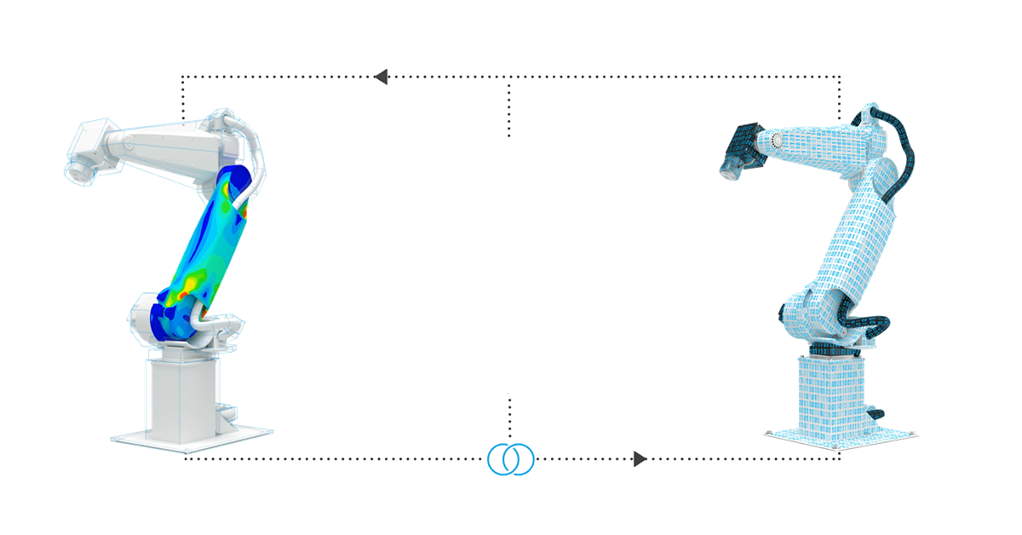 Modèles
Donnée
Donnée
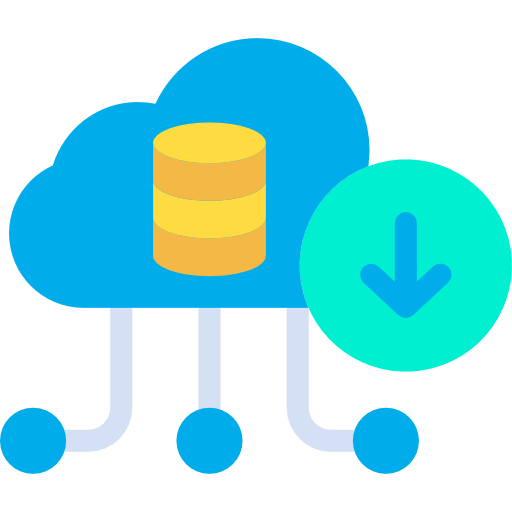 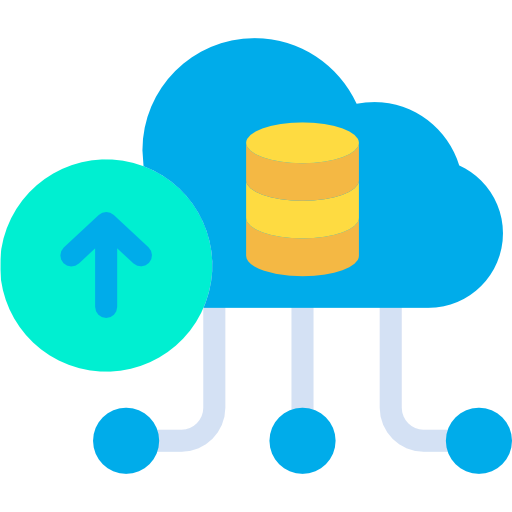 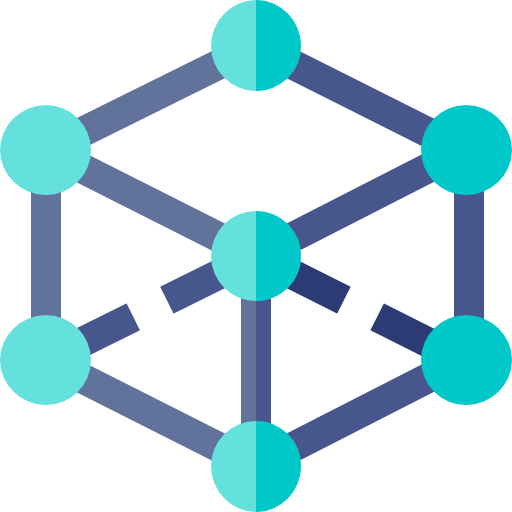 7
Un modèle vivant qui interagit avec son environnement
HUMAIN
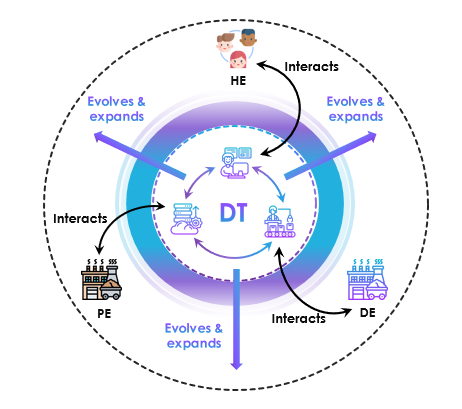 Quels impacts ?
NUMERIQUE
PHYSIQUE
8
Pour quoi faire ?
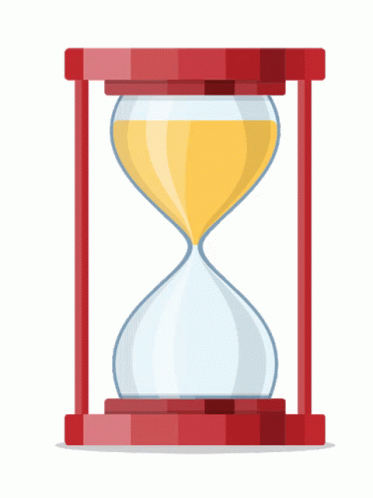 Diagnostic
Prévision
Prédiction
Prescription
Description
Futur
Passé
Présent
Que va-t-il se passer ?
Que s’est-il passé ?
Que se passe-t-il ?
Que peut-il se passer ?
Pourquoi cela s’est-il passé ?
Pourquoi cela se passe-t-il ?
Que devrait-il se passer ?
Que puis-je faire ?
9
CONCEPTION
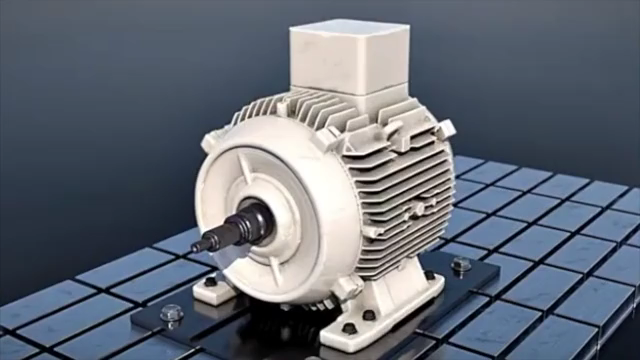 Prototype
Source : www.commercient.com
Instance
PRODUCTION
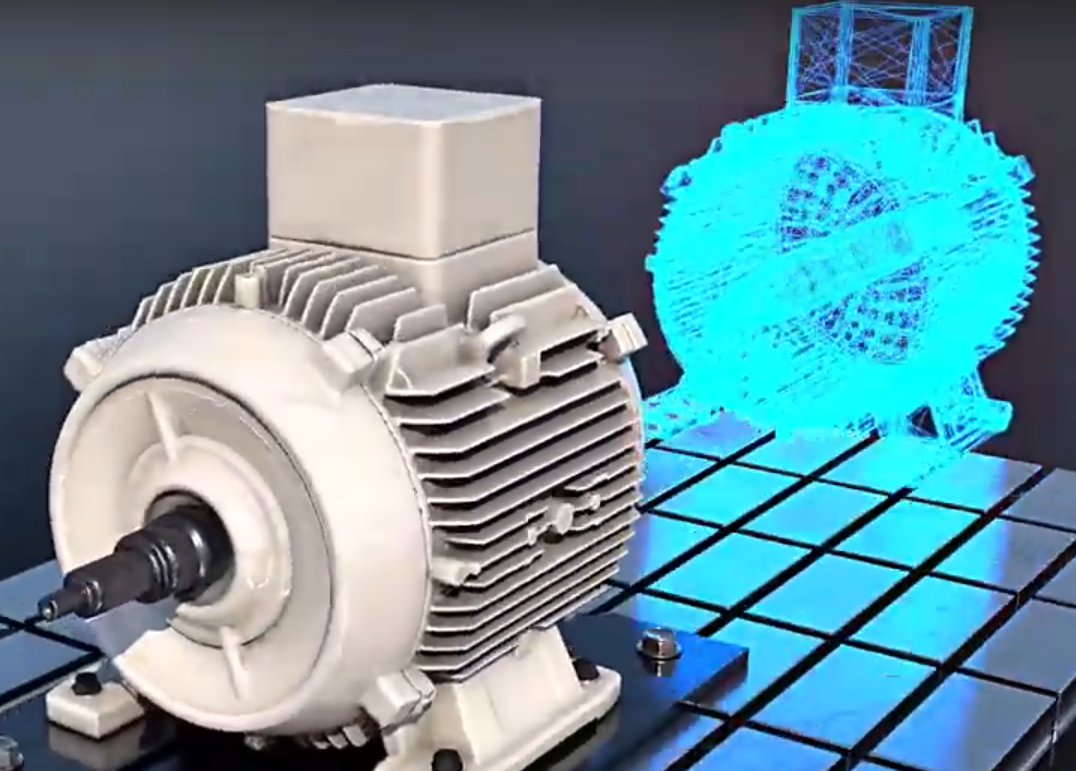 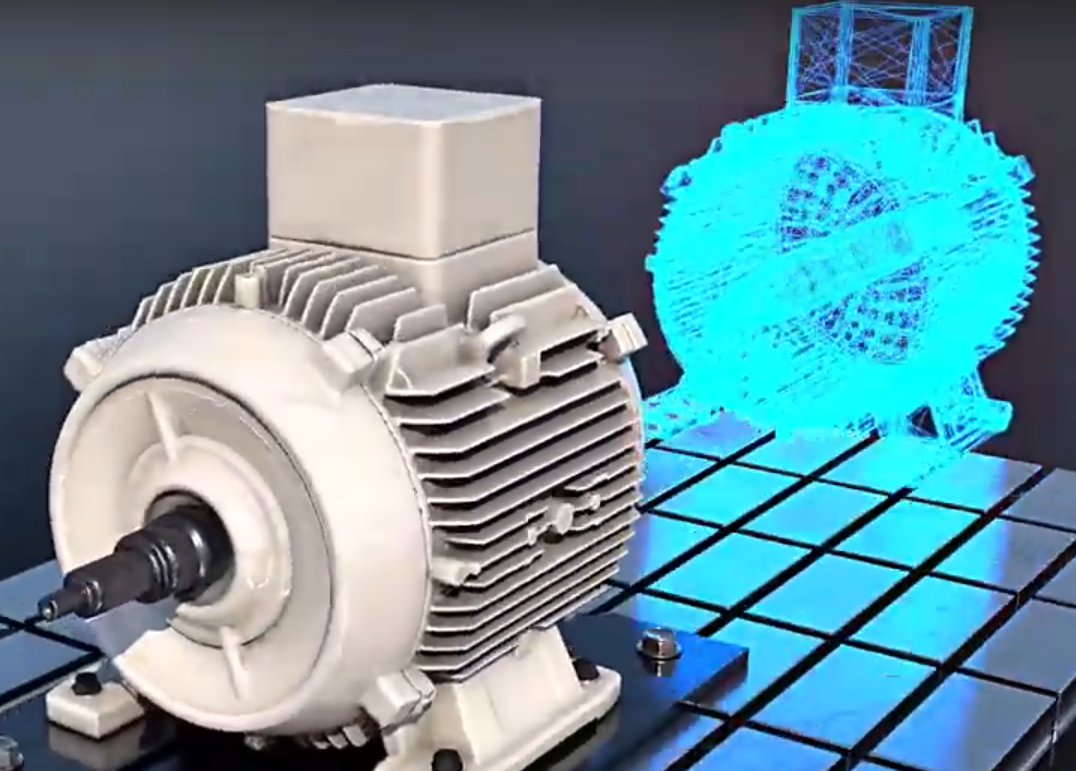 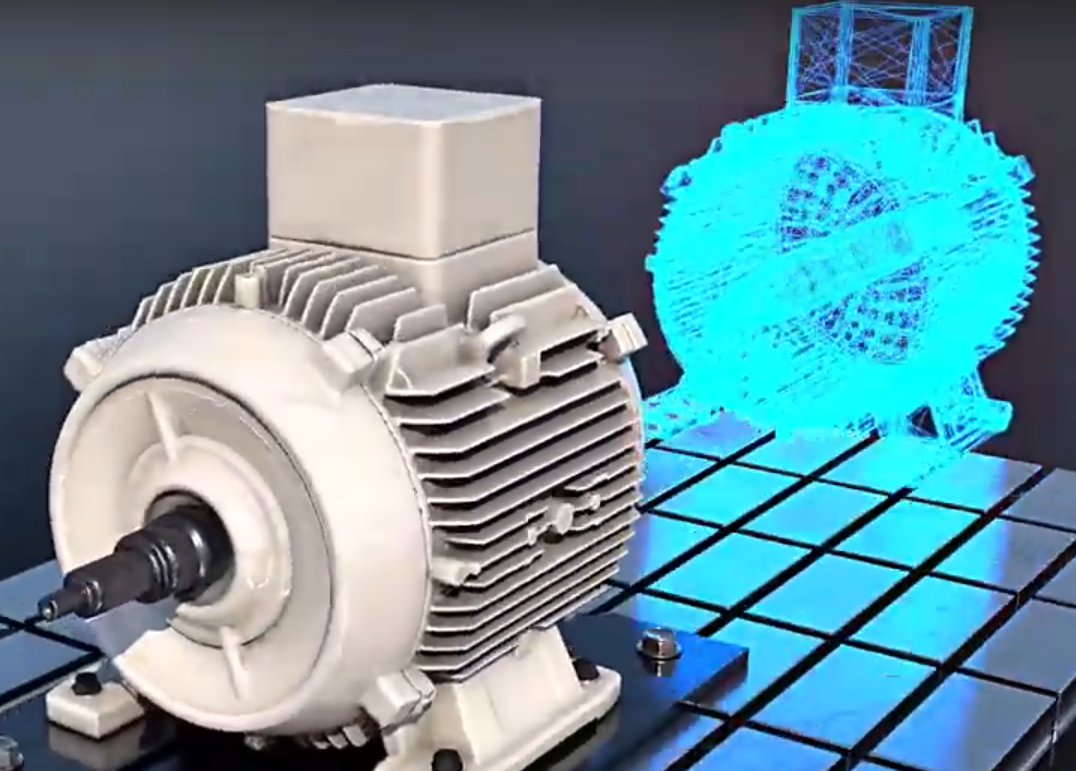 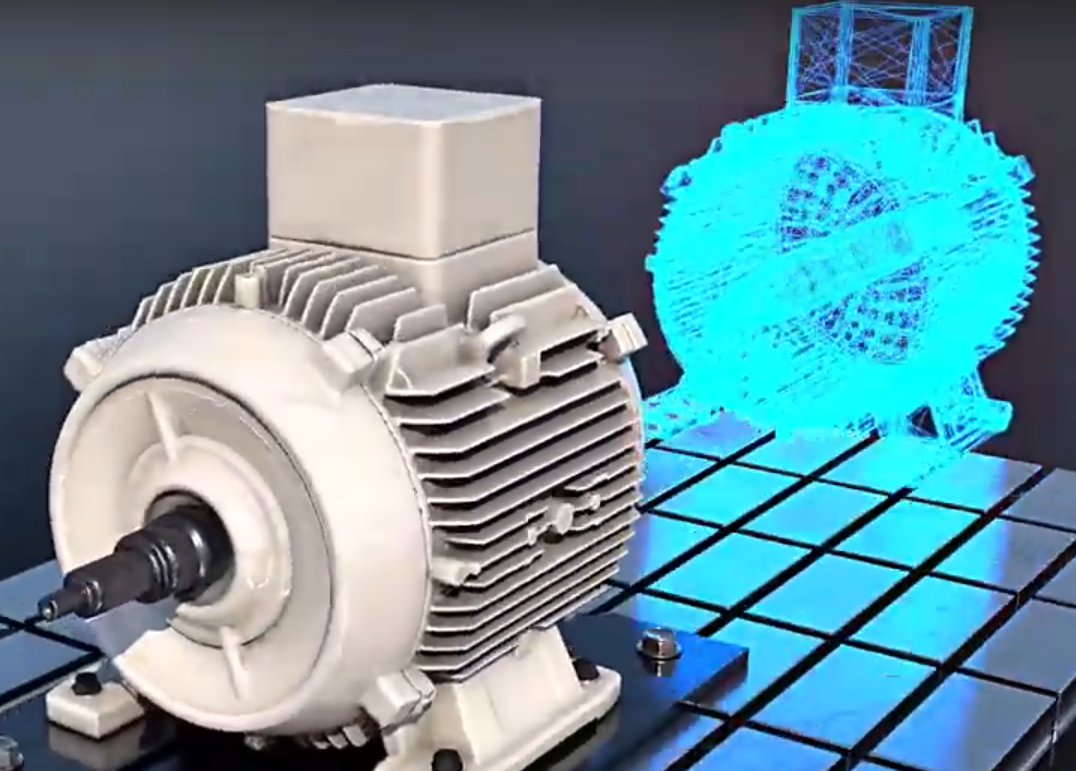 DT1
DT3
DT2
Agrégat
EXPLOITATION - MAINTENANCE
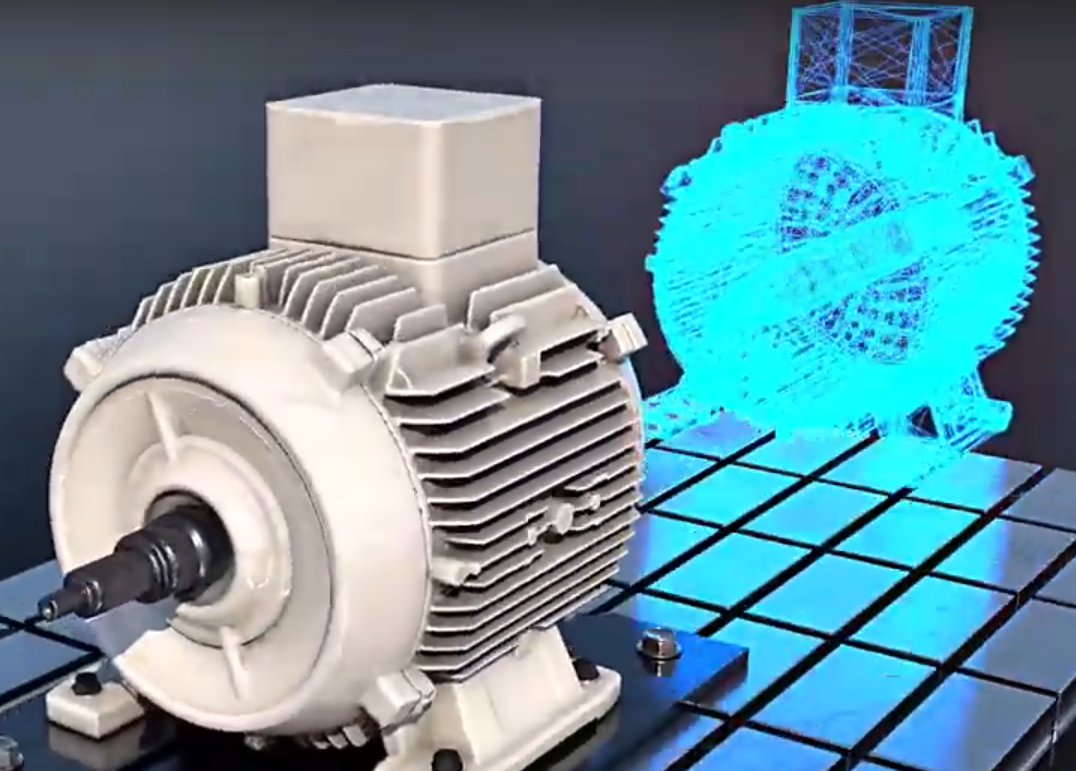 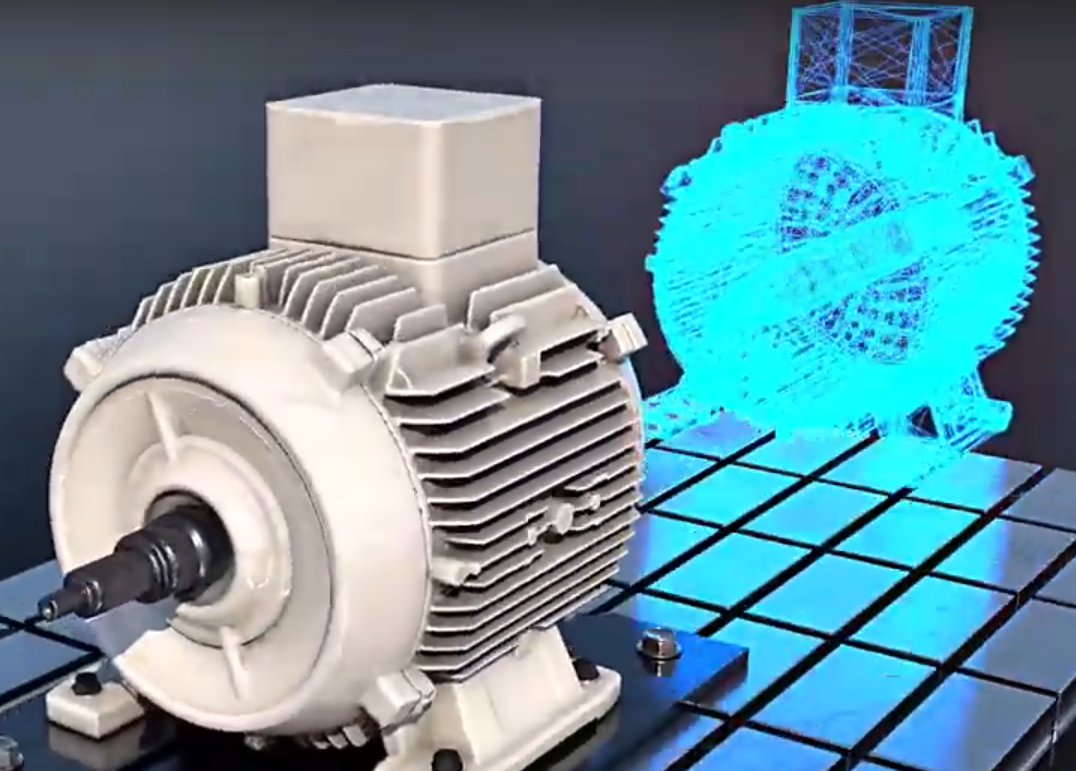 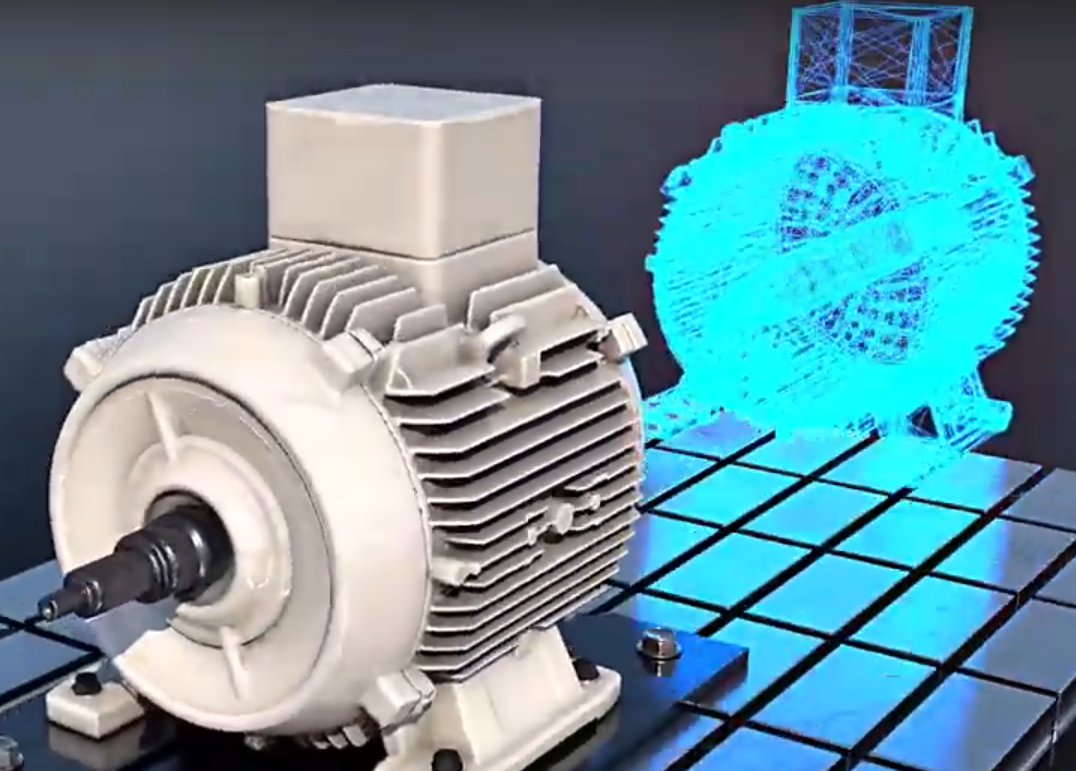 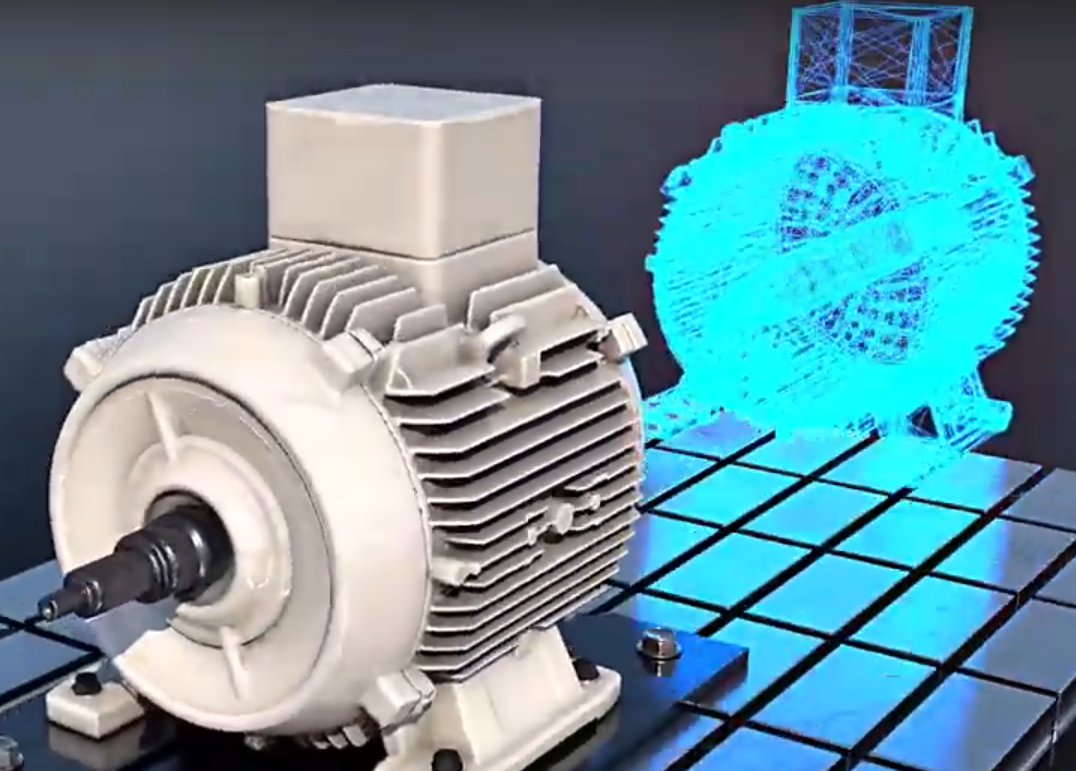 DT1
DT3
DT2
Client 3
Client 1
Client 2
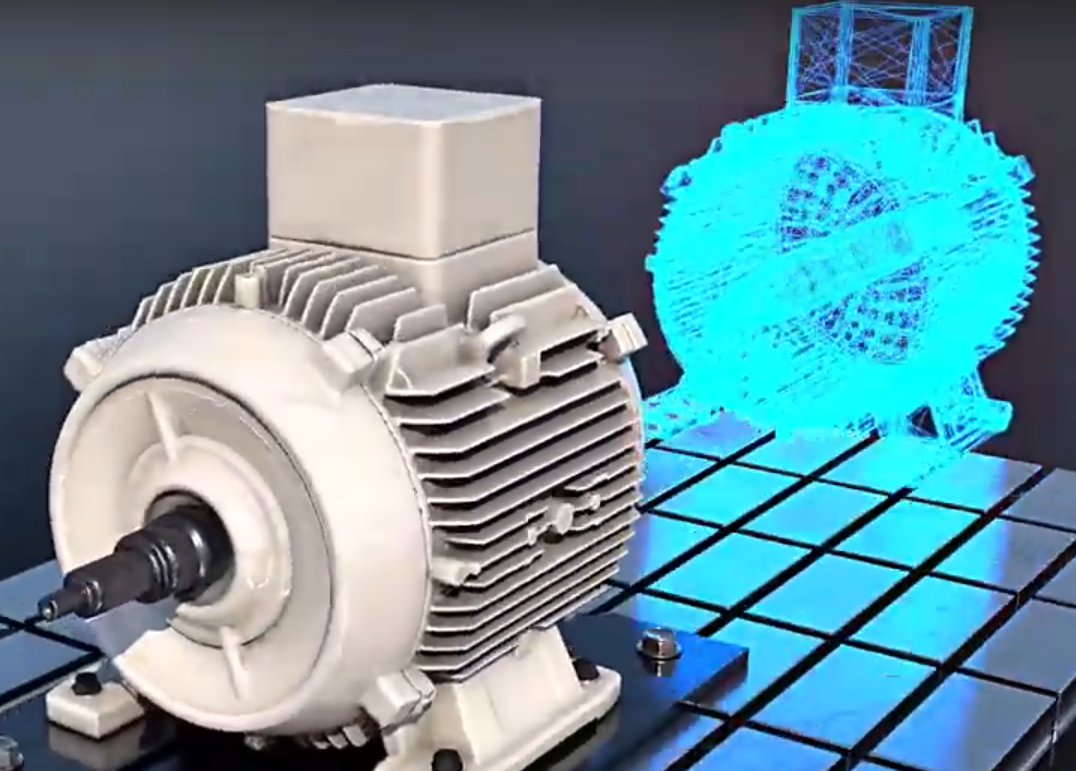 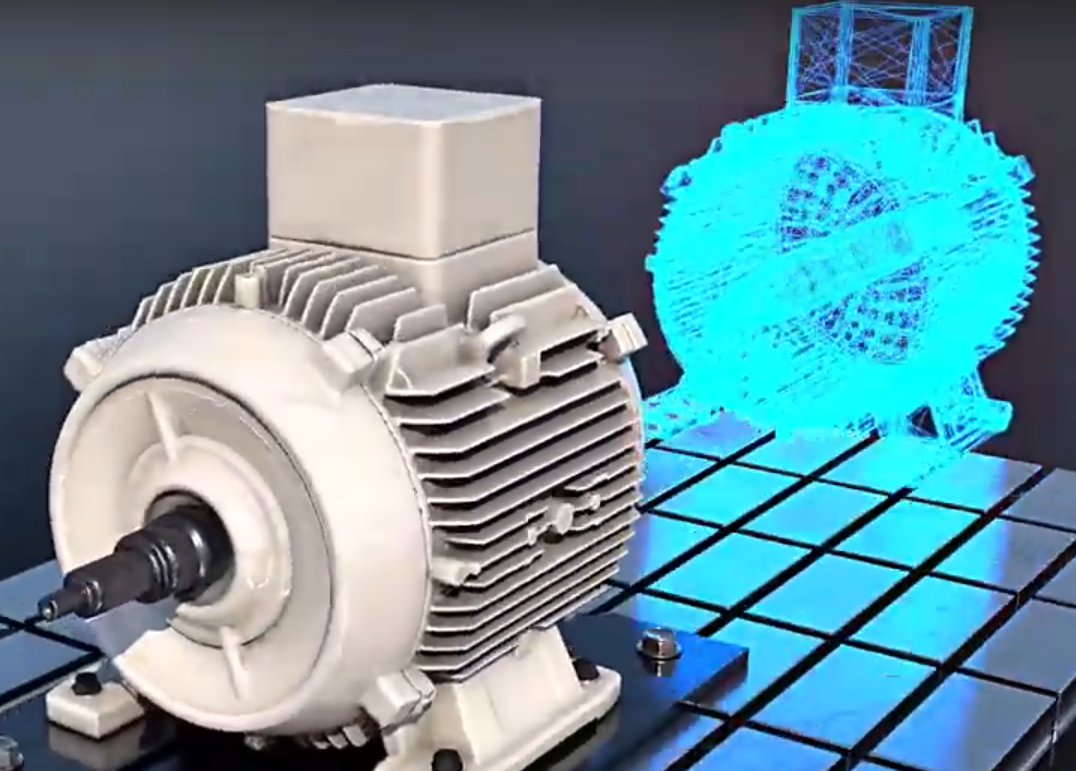 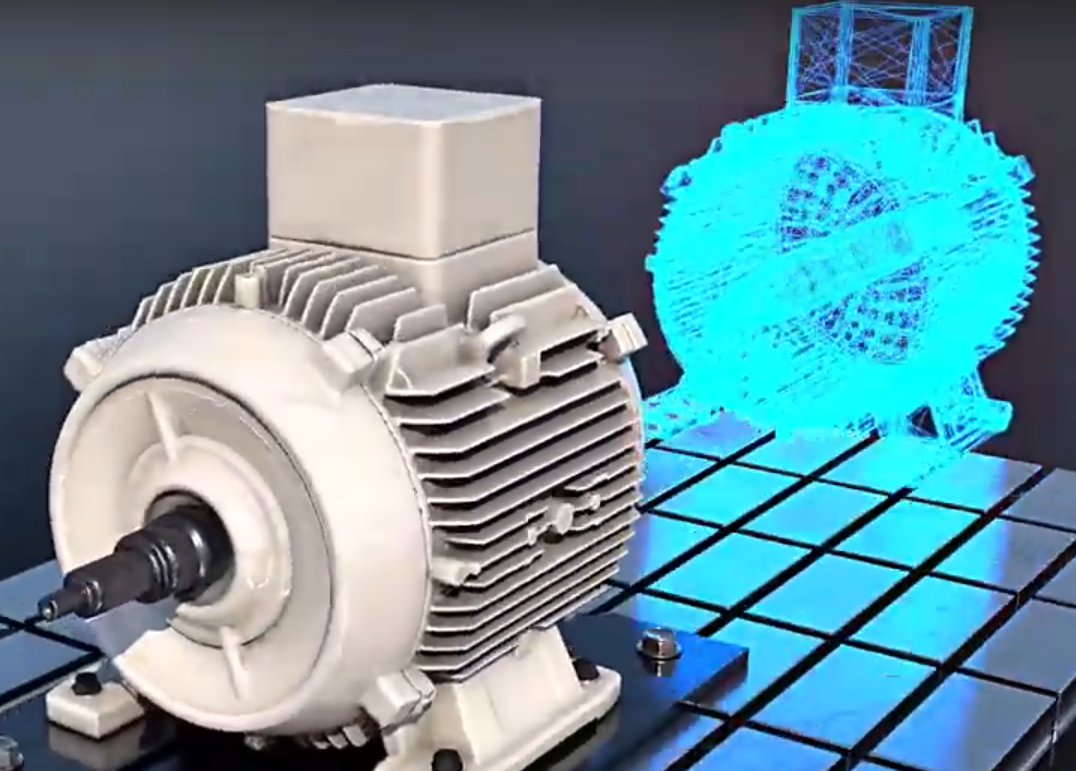 QUELS OBJETS ?
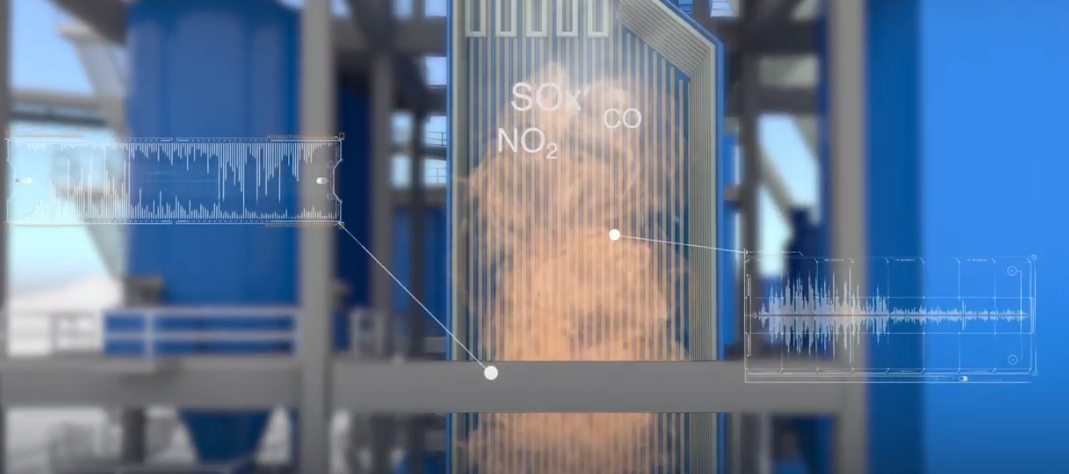 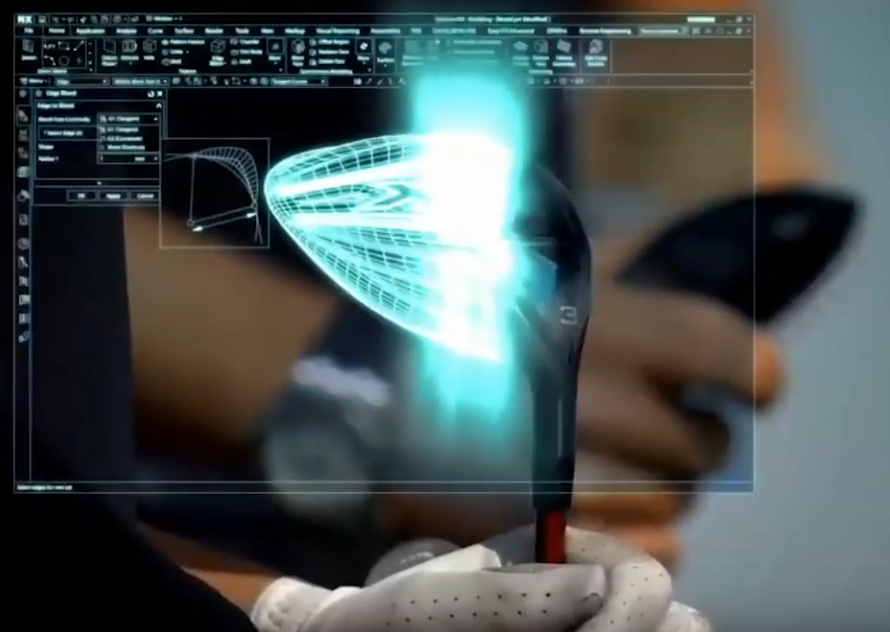 Composant
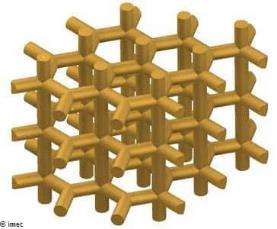 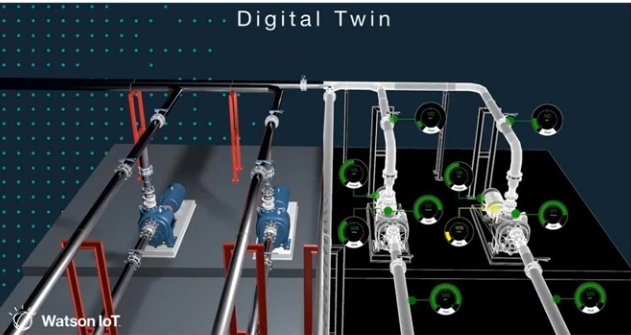 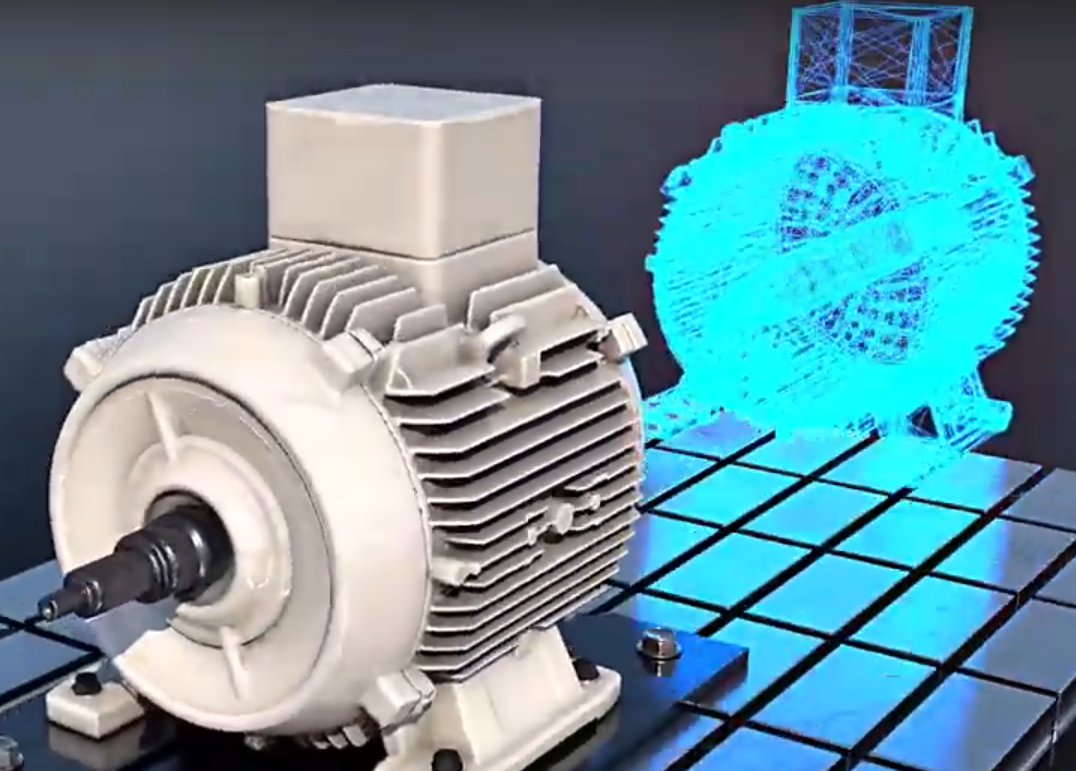 QUELS OBJETS ?
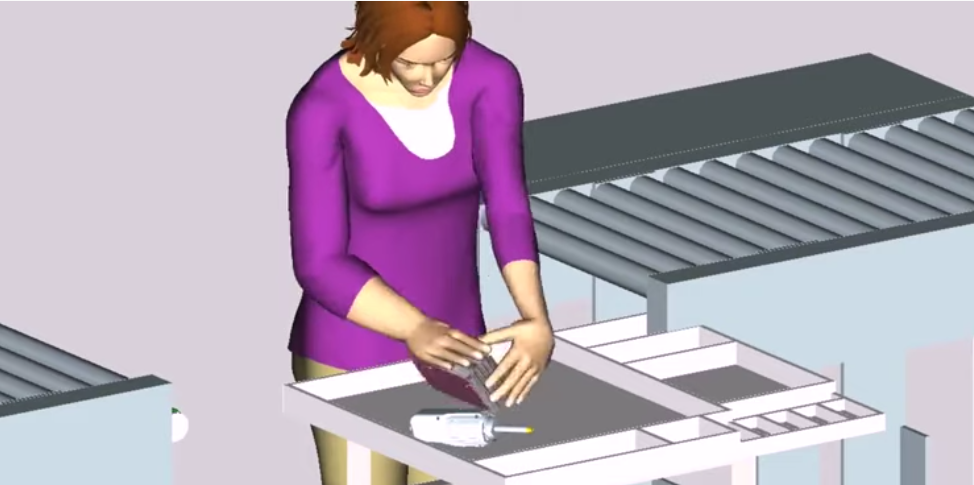 Équipement
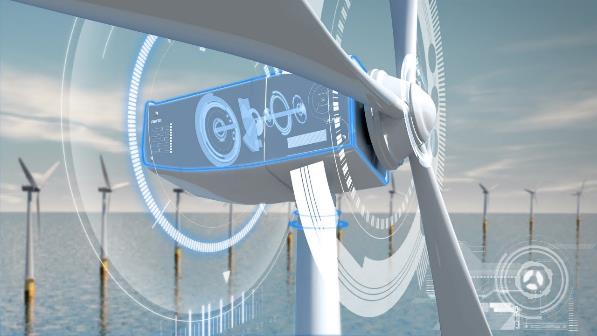 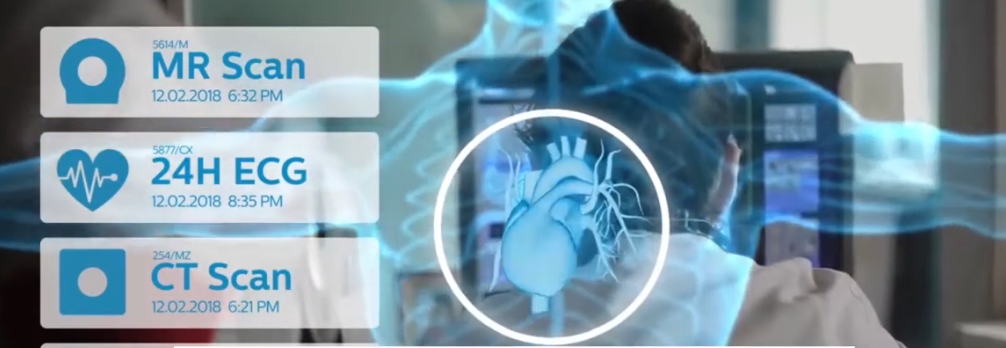 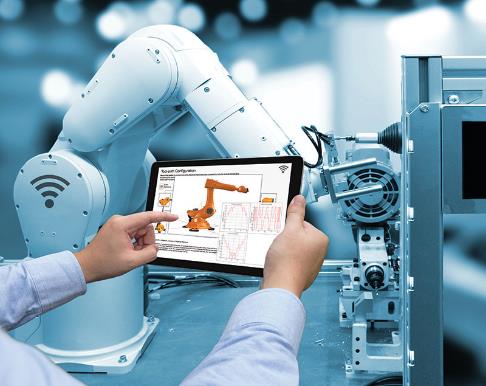 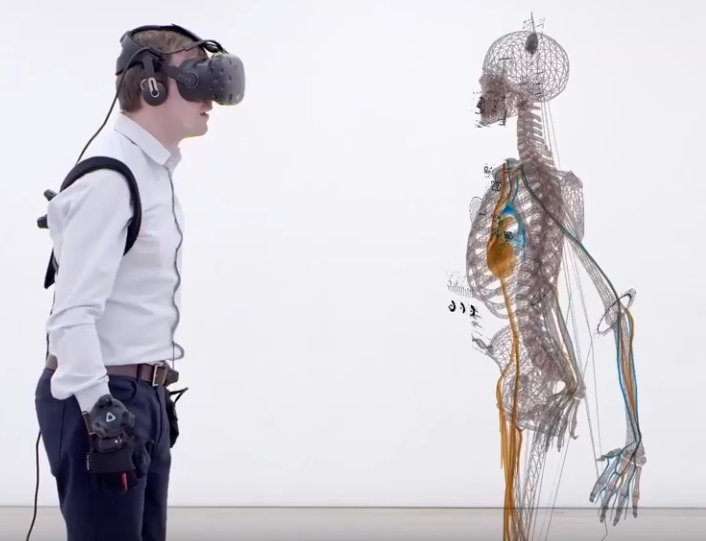 QUELS OBJETS ?
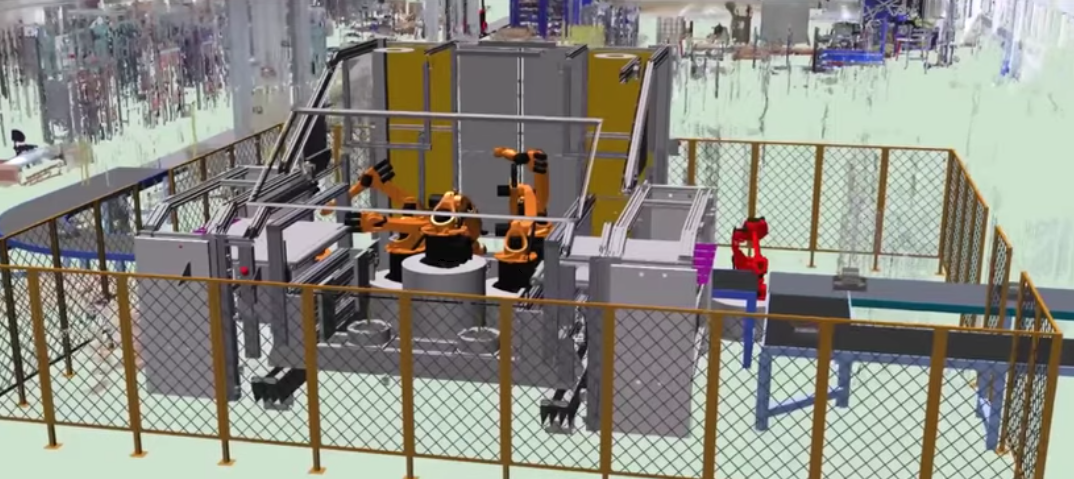 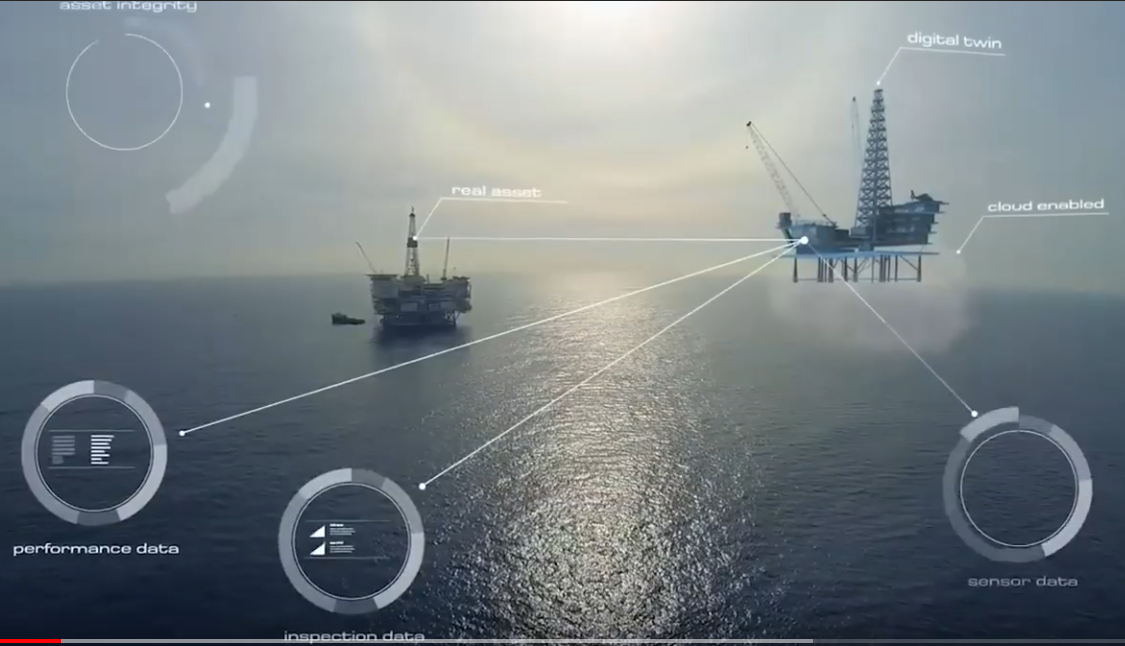 Système
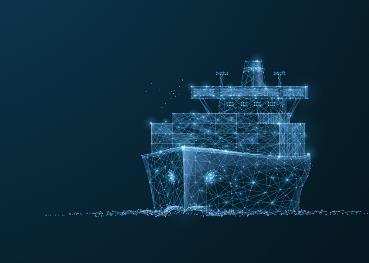 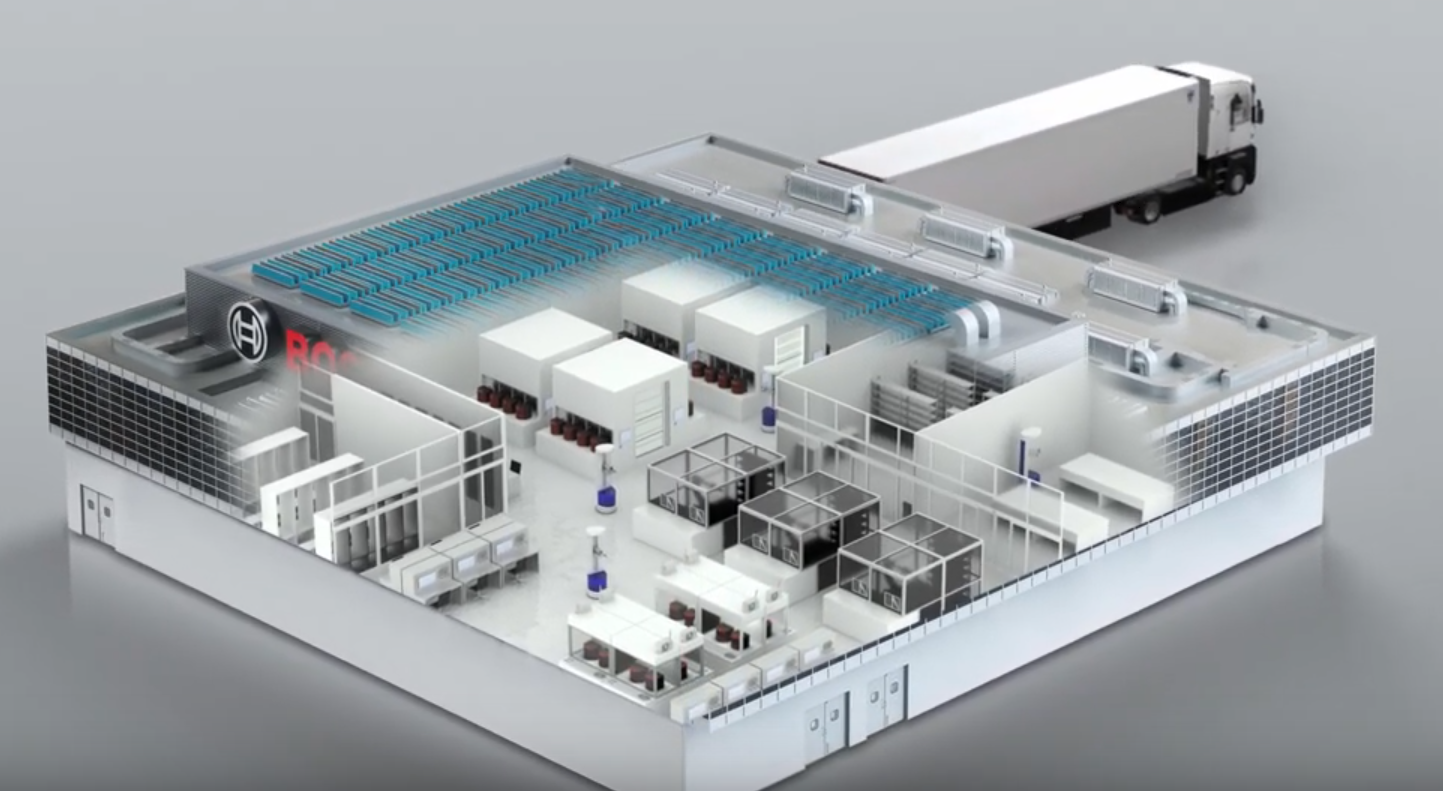 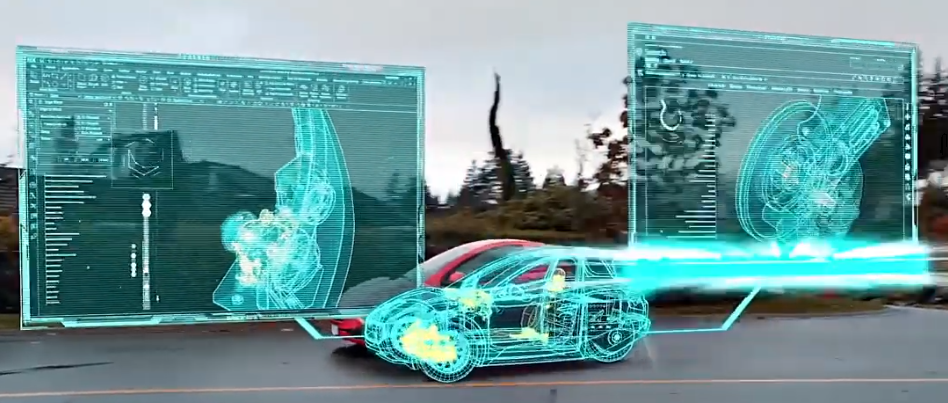 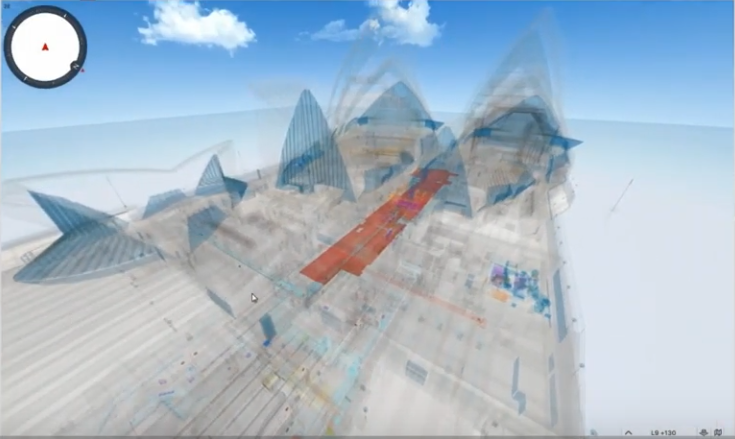 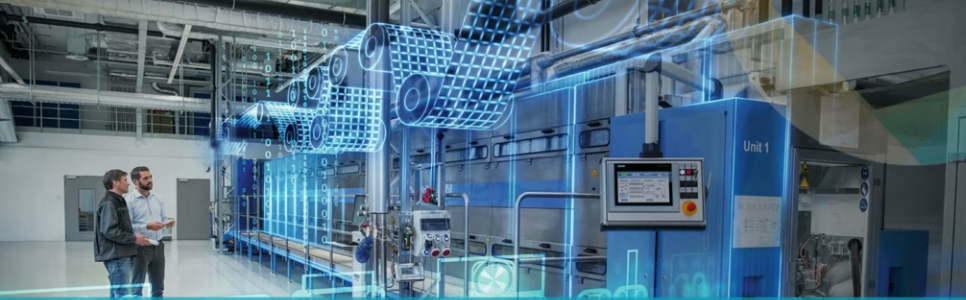 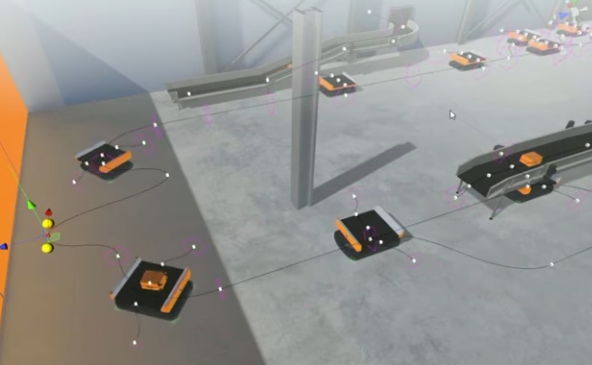 QUELS OBJETS ?
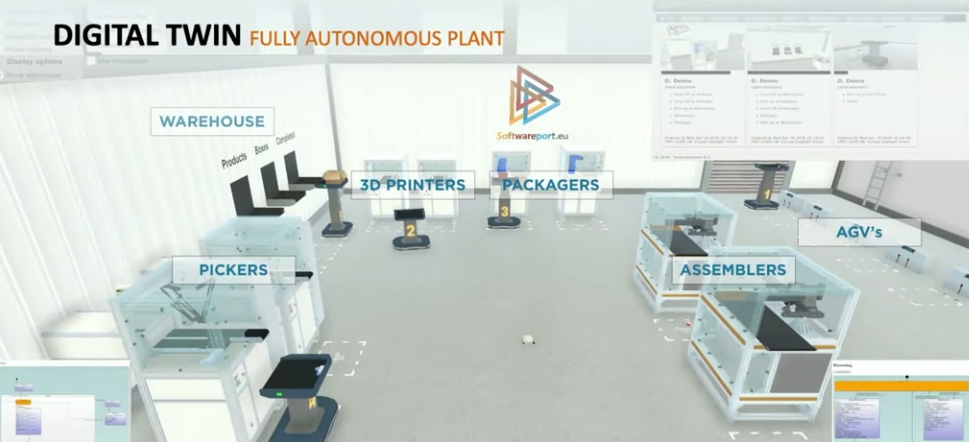 Système de systèmes
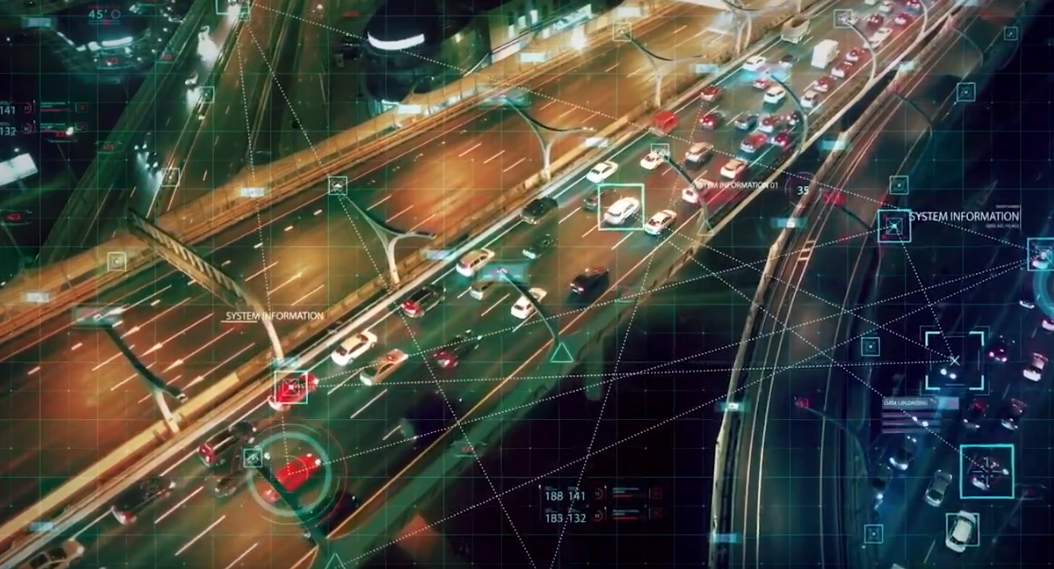 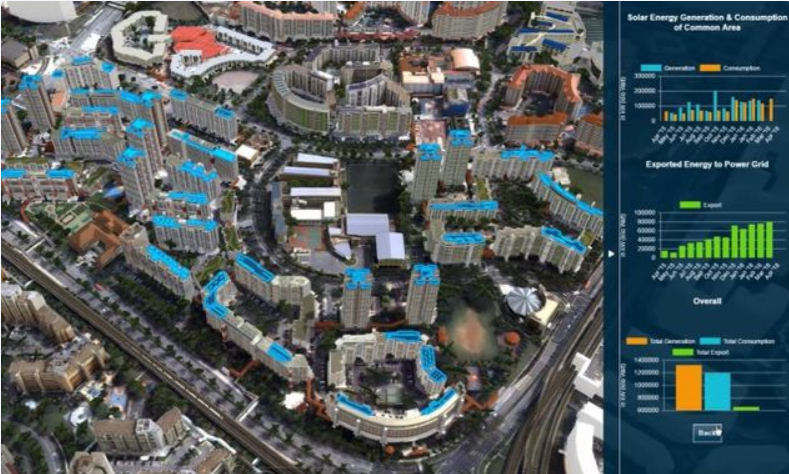 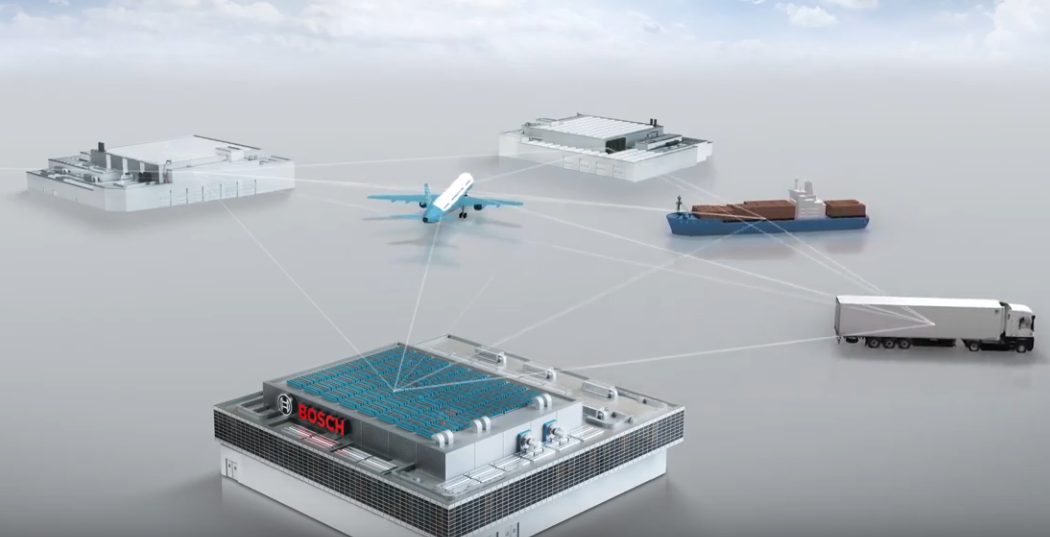 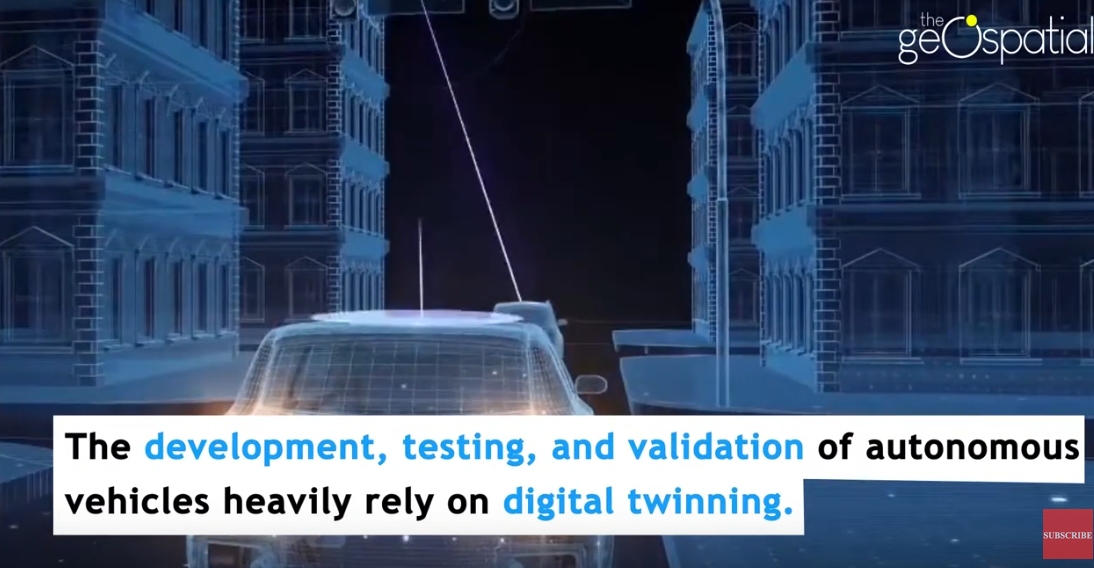 Silos vs coopération
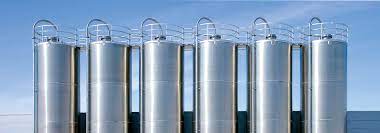 Multiplicité des acteurs
Diversité des objets
Complexité
Dynamicité
Besoin d’expertises diverses
Données  disponibles ? Fiables ? Exploitables ? Partageables ?
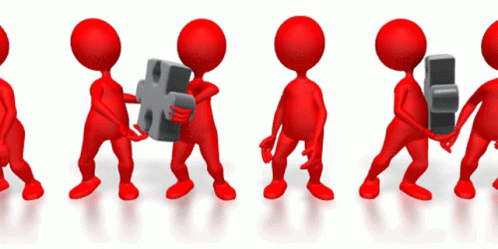 Transverse
Pluridisciplinaire
 Ouvert
Interopérable
17
Garantir la continuité numérique
Nécessité d’organiser les données pour les valoriser
Quelle architecture ?
18
Garantir la continuité numérique
De multiples sources de données (hétérogénéité) : 
De capteurs qui transmettent divers aspects de l’état de fonctionnement de l’objet,
D'experts humains, tels que des ingénieurs ayant une connaissance approfondie et pertinente du domaine industriel,
D'autres machines similaires,
D'autres flottes de machines similaires,
De systèmes plus vastes ou système de systèmes,
D’autres jumeaux numériques,
De l'environnement dont il fait partie.
     Le jumeau numérique ne peut pas être éteint et rallumé 
     Organisation des données combinant les modèles
     Architecture de services répondant aux usages
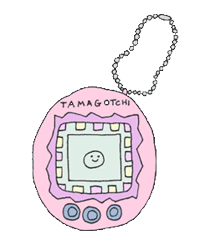 Comment garantir la cohérence, l’intégrité et l’interopérabilité ?
19
Collaboration Humain Système
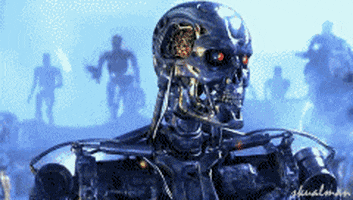 Qui décide ?
Qui valide ?
Comment collaborer ?
Comment avoir confiance ?
Usages
Acceptation
Co-conception
Formation
Pédagogie
20
Quelle réglementation ?
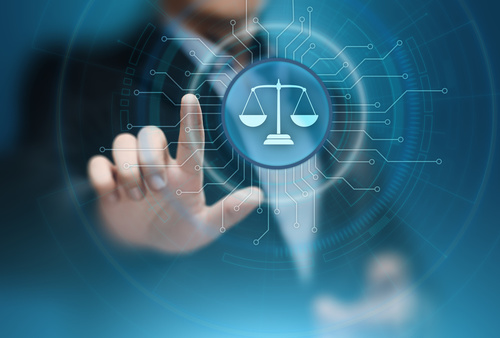 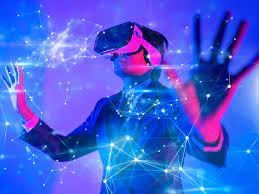 Partage des données ?
Propriété intellectuelle ?
Cybersécurité ?
Sûreté de fonctionnement ?
RGPD ?
Responsabilité ?
Éthique ?
Standardisation
Interopérabilité
Veille règlementaire
Intégration dans la conception
Anonymisation
21
Coût environnemental et sociétal
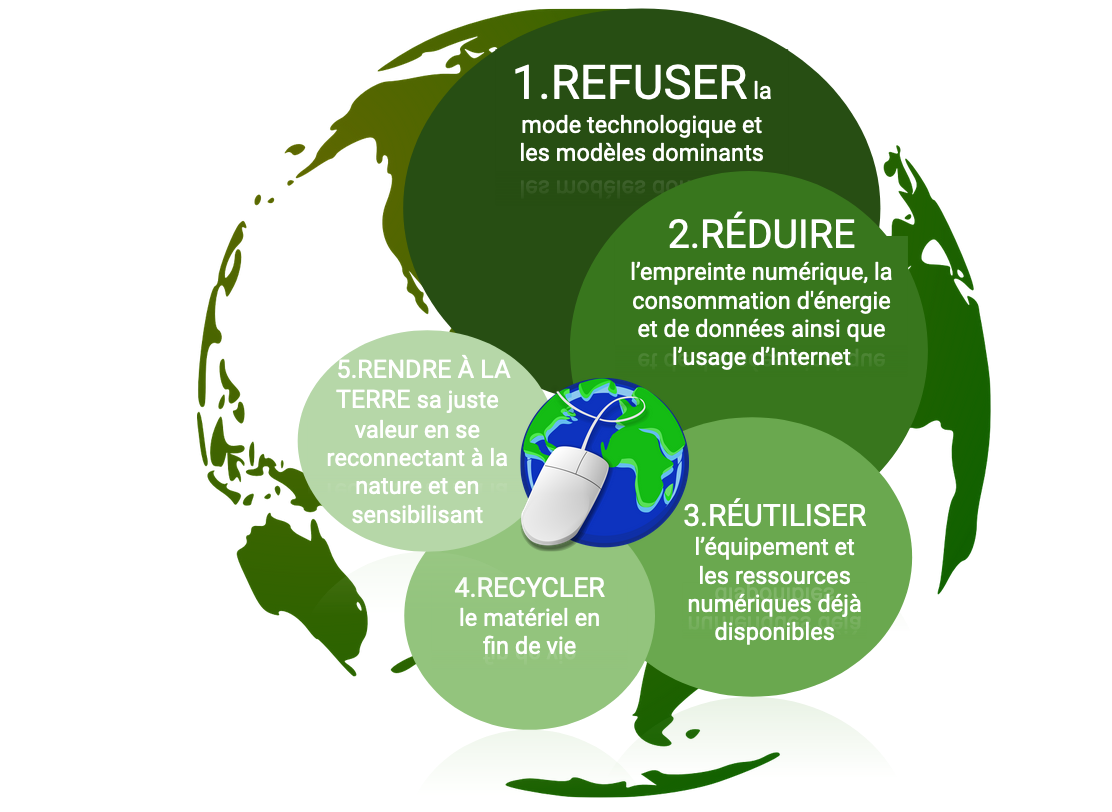 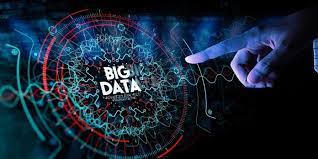 Quels gains ?
Quels coûts ?
Quels impacts ?
Lean data
Sobriété numérique
Dimensionnement
Écoconception
22
Idées reçues
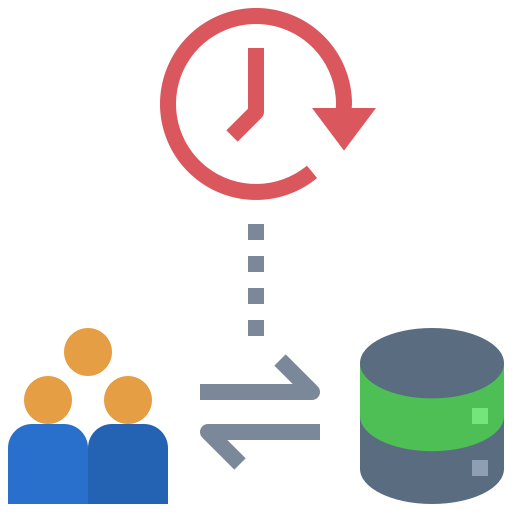 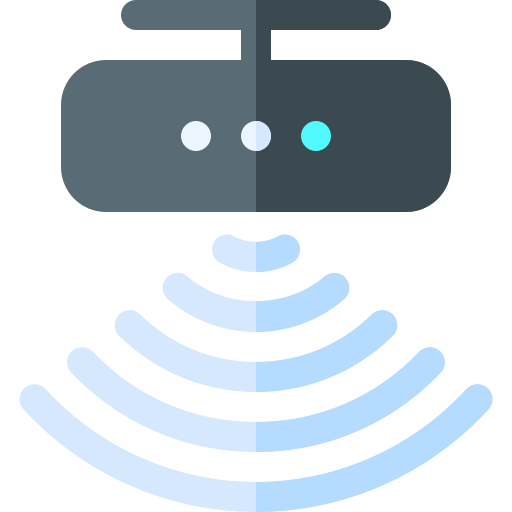 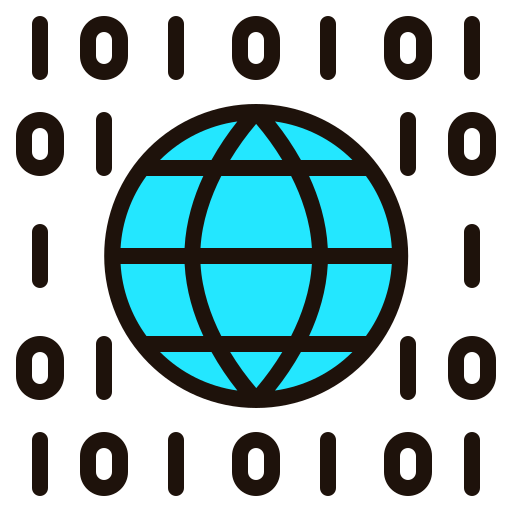 Temps réel
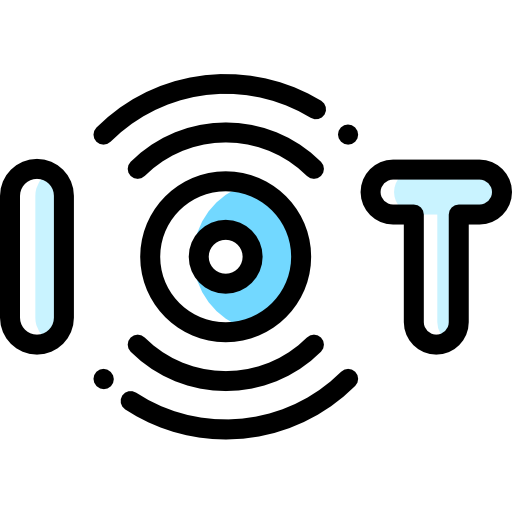 Surdimensionnement
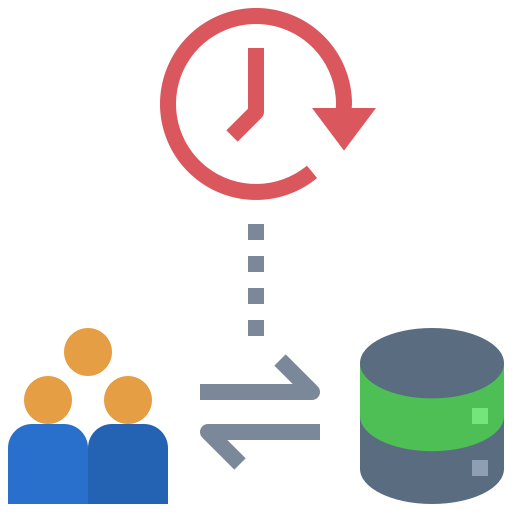 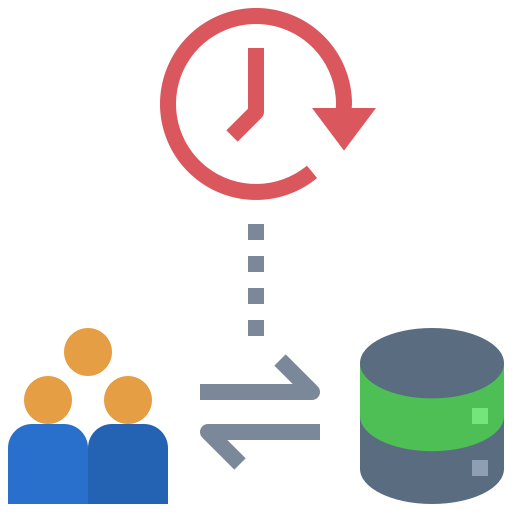 Big Data
Cloud Computing
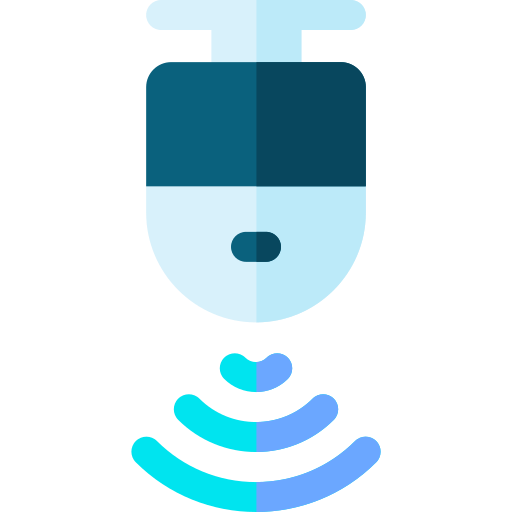 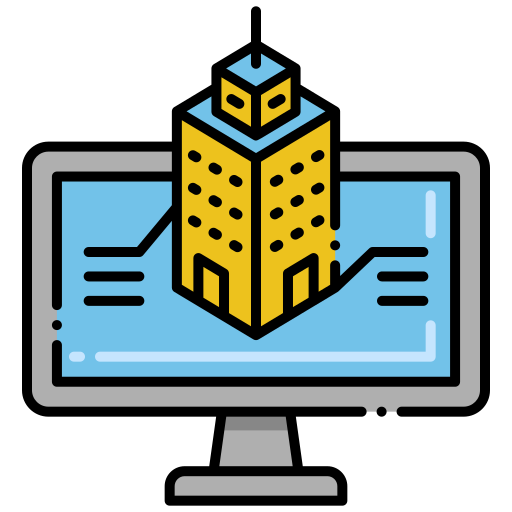 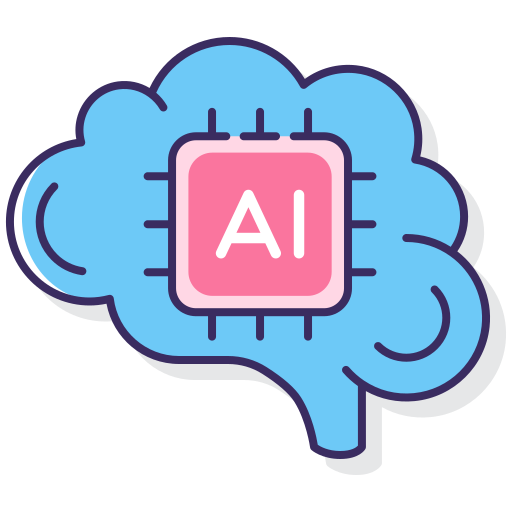 3D et RV
23
Approche classique
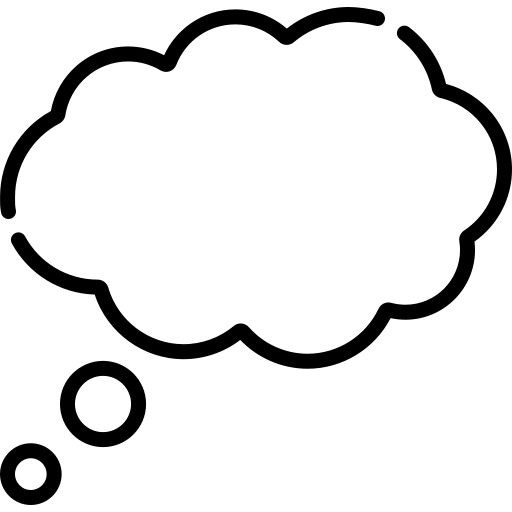 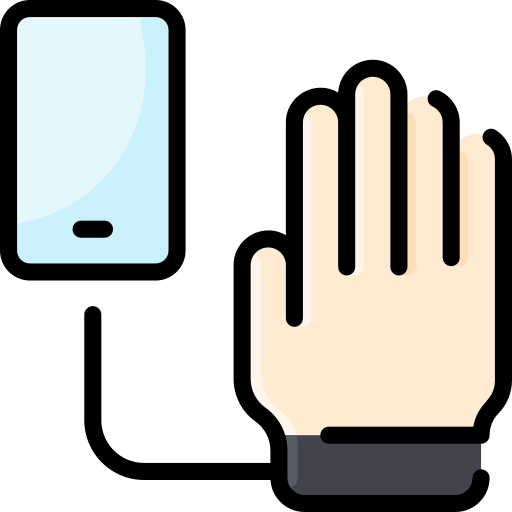 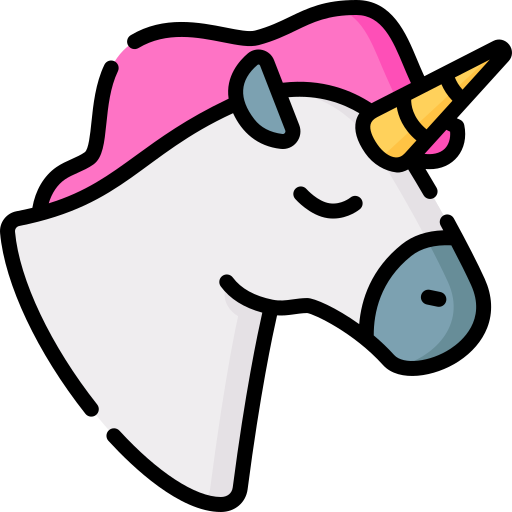 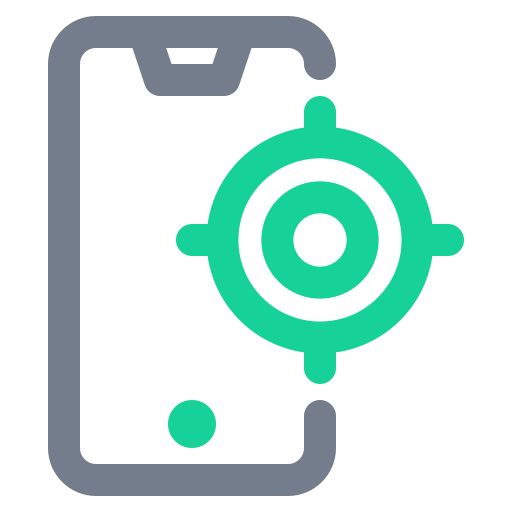 Approche formalisée
Centrée sur les usages
Générique
Modulaire
Vision technocentrée
Évolution de la technologie ?
Autres usages ?
Autres objets ?
Rentabiliser l’effort ?
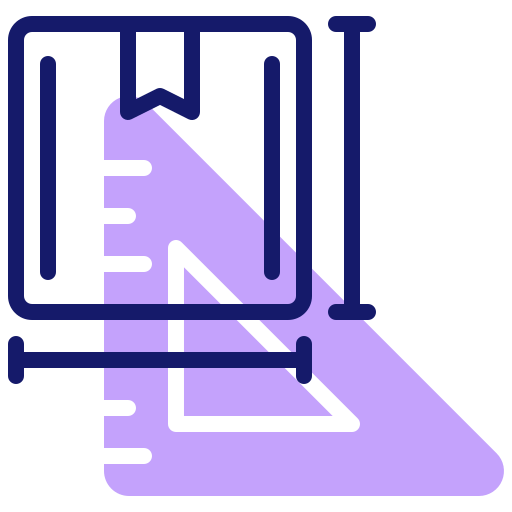 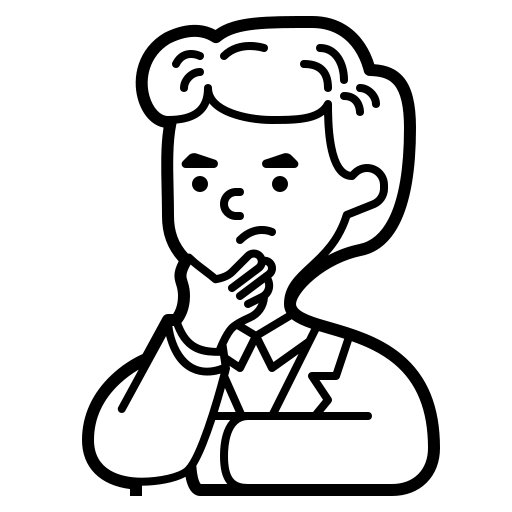 Spécifique à une application
Manque de standards
24
Nécessité d’une approche structurée
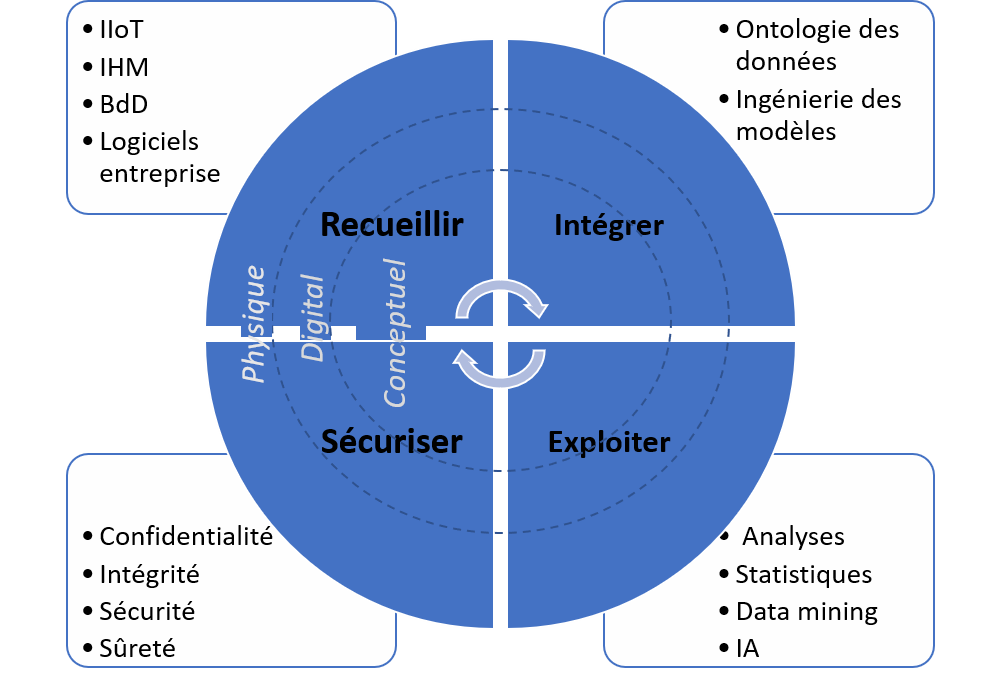 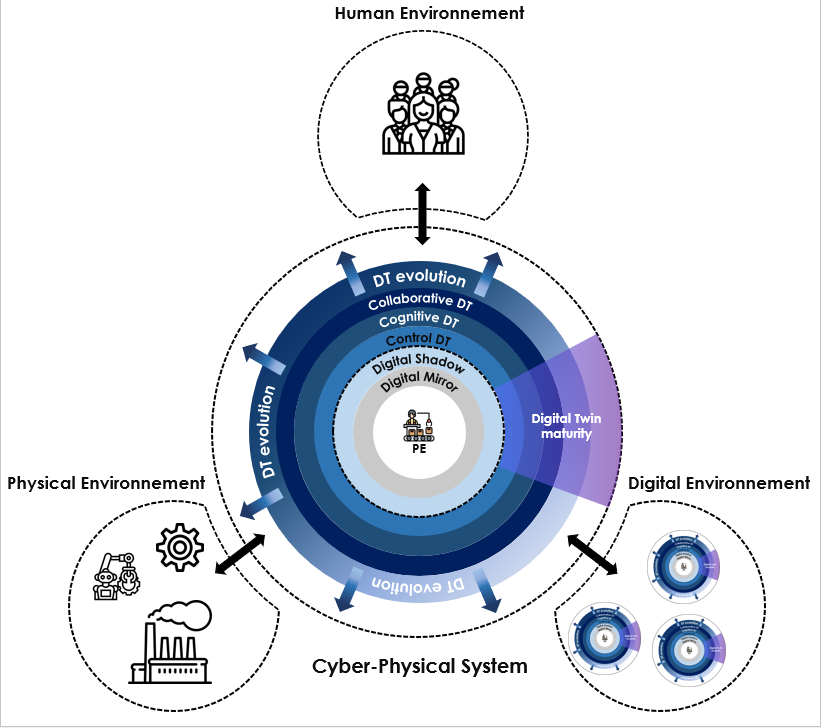 Progressive Hiérarchique
Centrée sur les usages
Évolutive
25
Comment il est organisé
Ce qu’il fait
Méthodologie de conception
Méthodologie de conception et de déploiement formalisée basée sur 
- des architectures génériques 				réutilisation
- un dimensionnement adapté					sobriété
- des représentations simples 					co-conception
- un dialogue avec les experts métiers				acceptabilité
APPLICATION & USAGES
ARCHITECTURE
Intégration de la collaboration avec l’humain, des contraintes juridiques et de l’écoconception
TECHNOLOGIE
COMPOSANTS
Comment il fait
Ce qu’il contient
26
Aller plus loin…
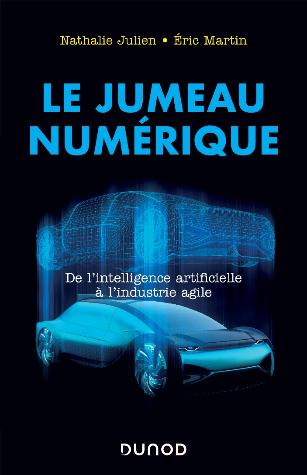 ALLER PLUS LOIN…


nathalie.julien@univ-ubs.fr


Webinaires UBS Youtube
https://www.youtube.com/watch?v=y-hmnNRY3ew
https://www.youtube.com/watch?v=t3E5gOA7GC8&t=6s
27
27